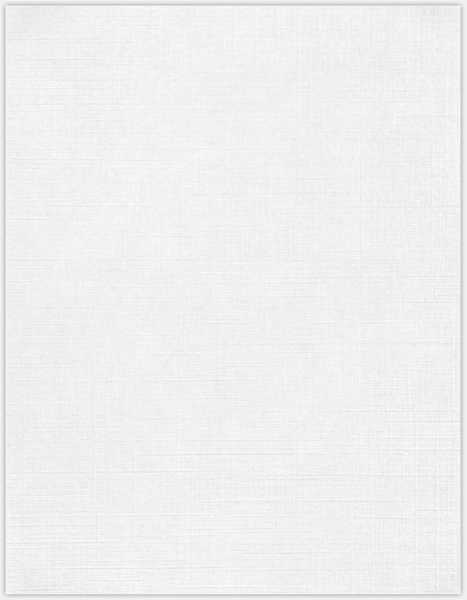 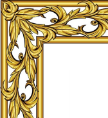 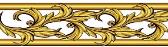 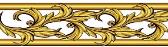 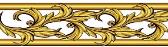 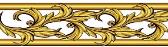 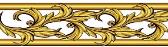 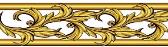 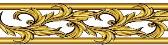 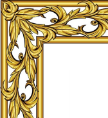 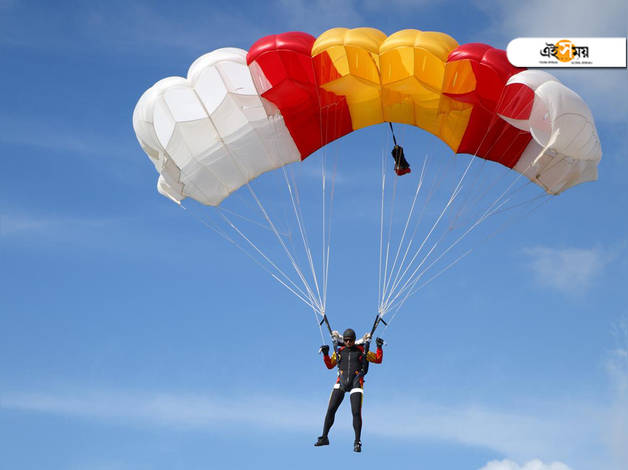 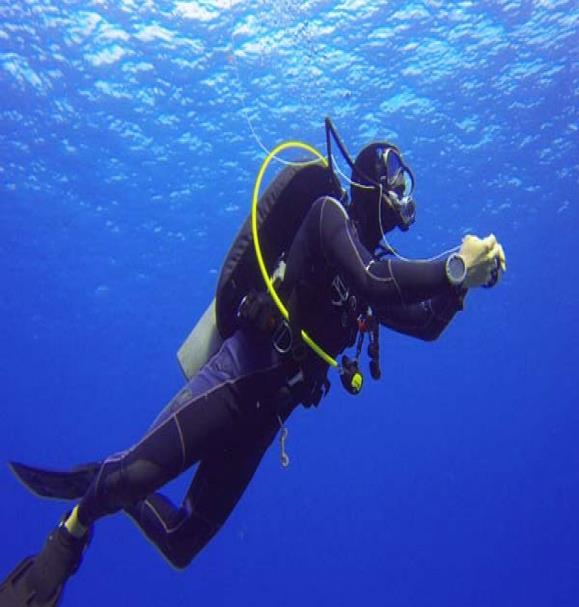 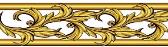 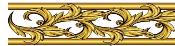 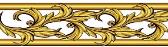 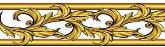 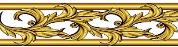 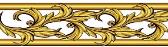 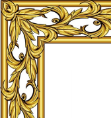 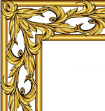 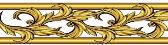 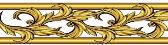 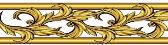 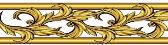 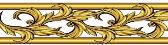 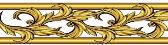 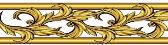 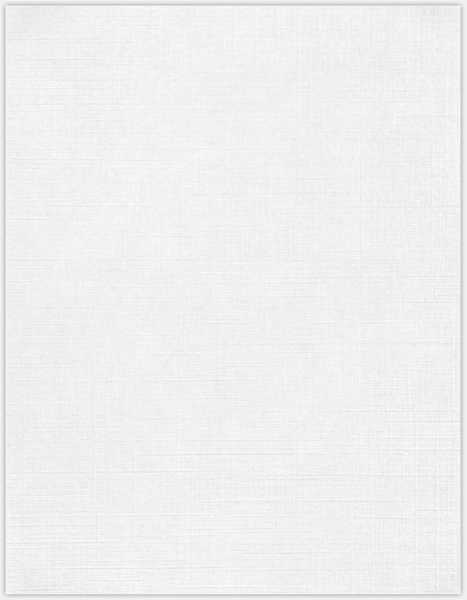 শুভেচ্ছা
   সবাইকে
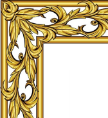 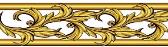 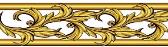 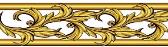 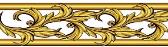 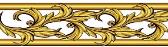 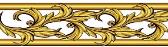 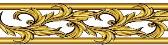 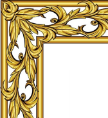 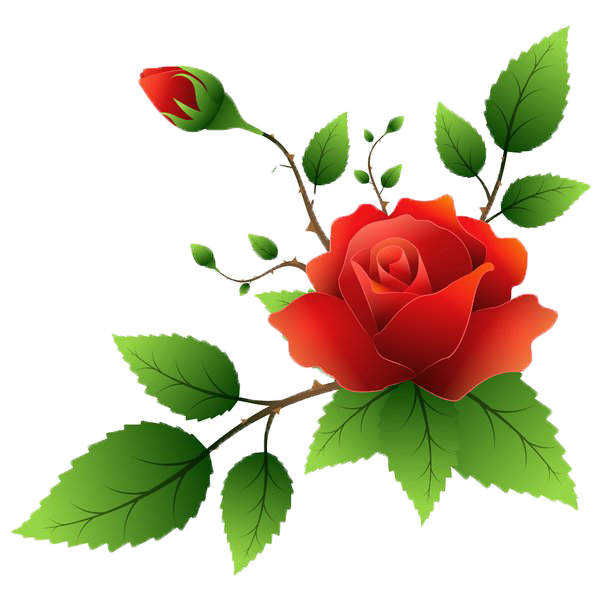 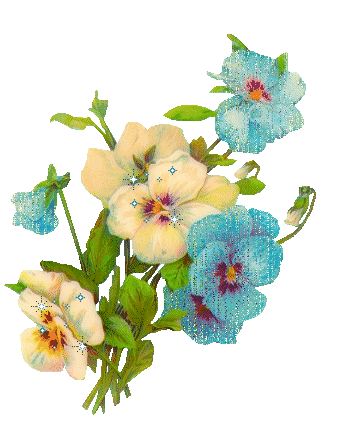 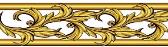 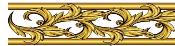 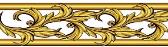 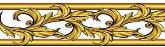 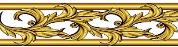 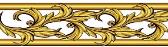 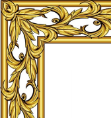 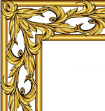 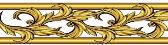 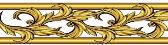 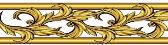 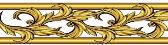 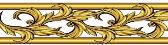 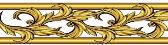 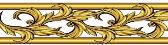 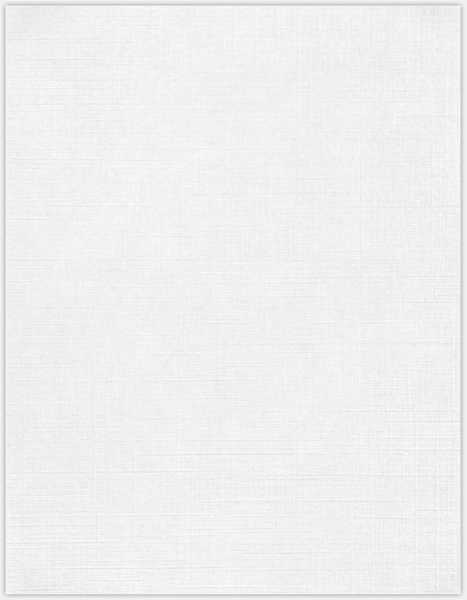 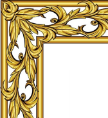 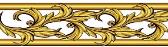 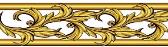 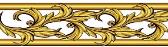 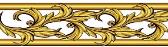 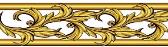 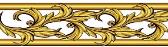 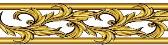 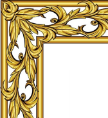 পরিচিতি
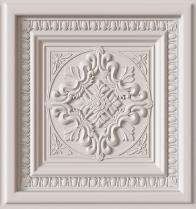 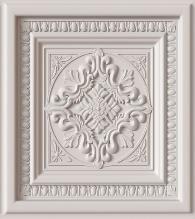 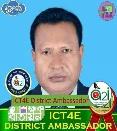 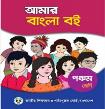 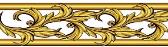 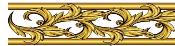 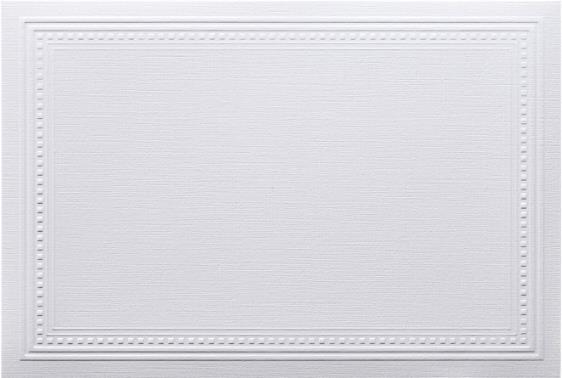 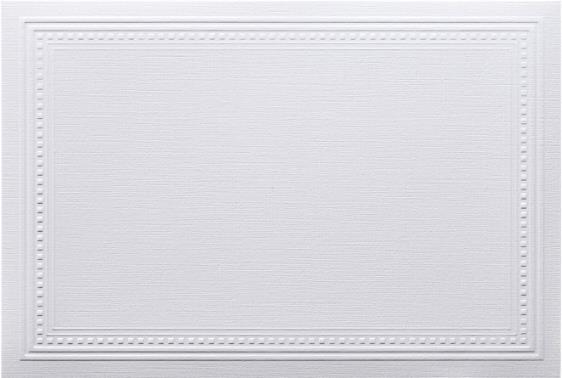 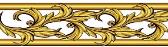 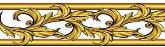 শ্রেণিঃ-পঞ্চম
বিষয়ঃ- বাংলা
পাঠঃ- সংকল্প
পাঠের অংশঃ- থাকব না কো ……মরন বরন যন্ত্রনাকে।
মোঃ শফিকুল ইসলাম
প্রধান শিক্ষক
সরুগ্রাম সরকারি প্রাঃ বিদ্যালয়
           ধুনট,বগুড়া।
মোবাইল নং-০১৭১০-০৫৬৫২৩
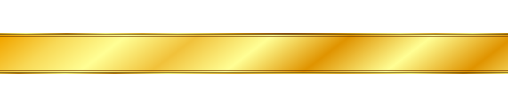 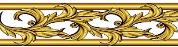 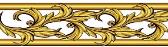 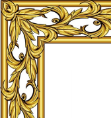 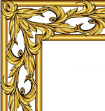 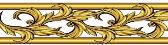 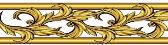 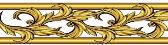 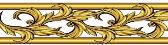 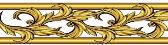 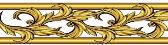 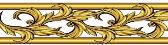 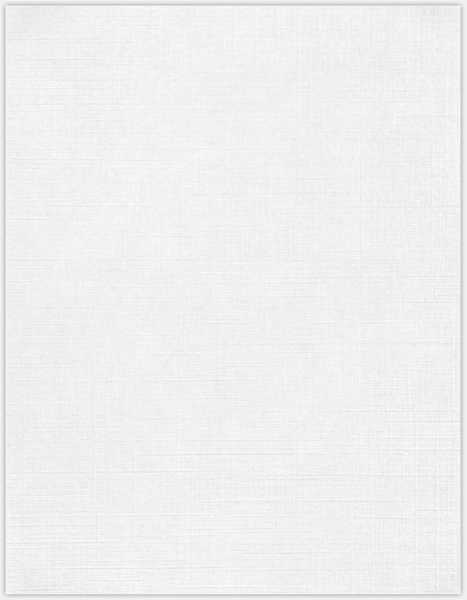 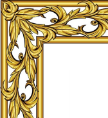 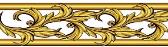 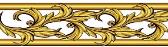 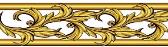 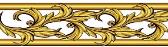 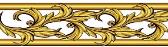 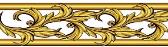 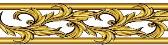 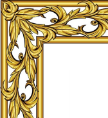 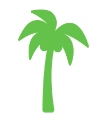 শিখন ফল
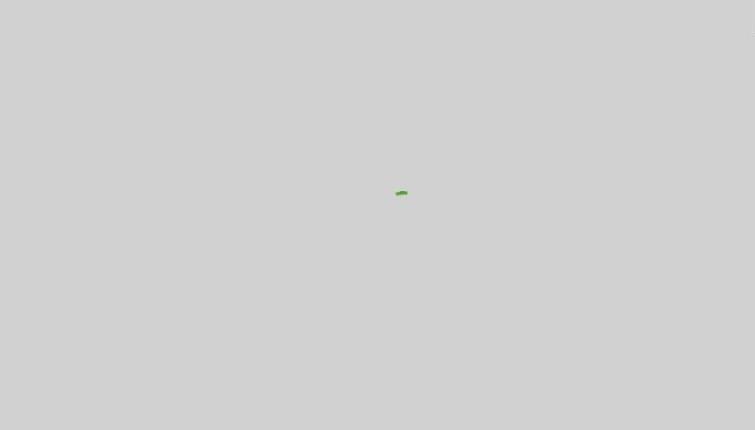 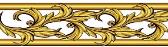 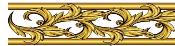 আজকের পাঠ শেষে শিক্ষার্থীরা...
ক. প্রমিত উচ্চারণে ও ছন্দ বজায় রেখে কবিতা আবৃত্তি করতে পারবে। 
খ. নতুন শব্দের অর্থ বলতে পারবে।
গ. যুক্তবর্ণ সহযোগে  তৈরি শব্দ চিহ্নিত করে যুক্তবর্ণ ভেঙ্গে লিখতে পারবে। 
ঘ. কবিতাংশটুকুর মূলভাব বলতে পারবে।
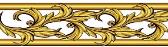 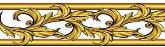 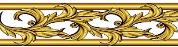 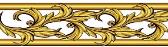 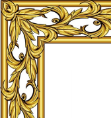 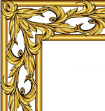 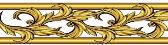 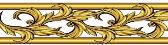 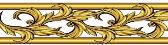 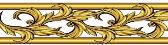 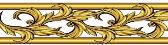 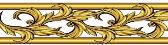 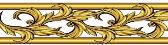 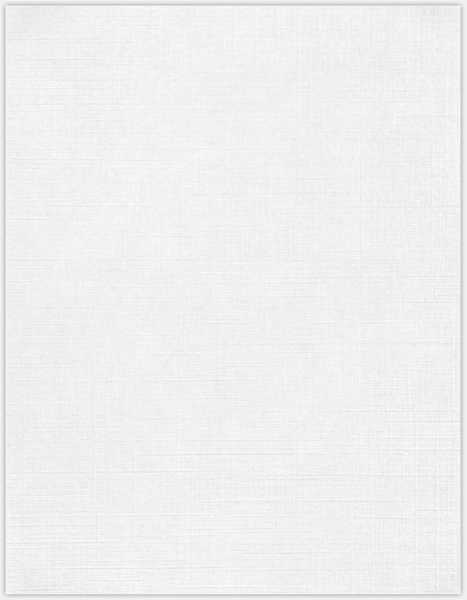 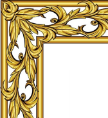 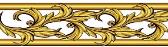 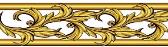 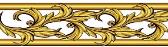 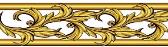 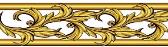 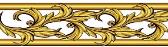 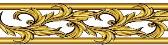 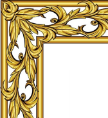 এসো আমরা ভিডিও দেখি
আমাদের আজকের পাঠ
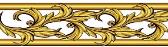 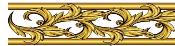 সংকল্প
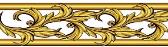 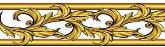 জি, স্যার
বিমান উড়ে যাচ্ছে।
কাজী নজরুল ইসলাম
ভিডিওটিতে কি দেখলে?
তোমাদের কি ইচ্ছে করে সারা বিশ্ব দেখতে?
সারা বিশ্বে যাওয়া যায়
মনে মনে প্রতিজ্ঞা আর সংকল্প করতে হবে।
তাহলে তোমাদের কি করতে হবে?
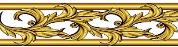 বিমানে কোথায় যাওয়া যায়?
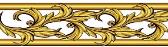 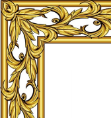 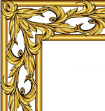 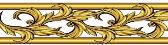 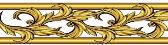 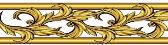 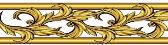 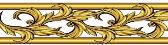 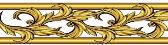 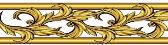 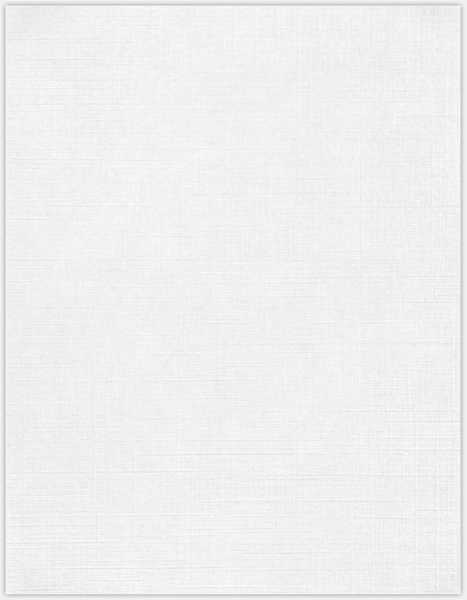 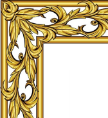 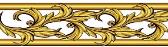 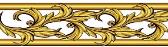 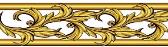 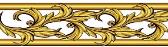 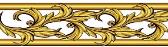 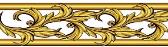 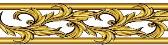 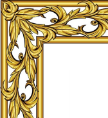 কবি পরিচিতি
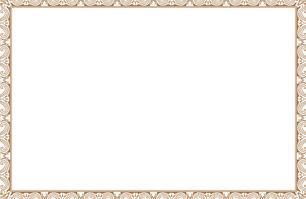 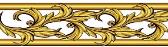 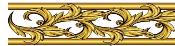 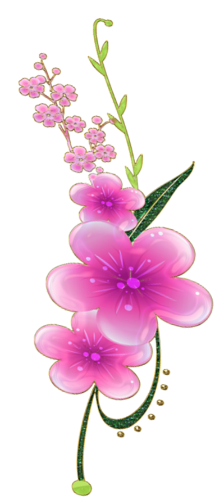 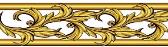 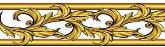 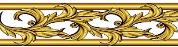 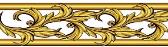 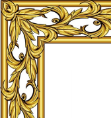 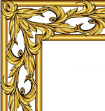 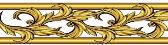 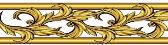 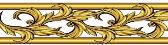 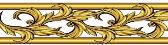 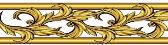 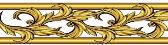 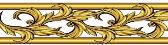 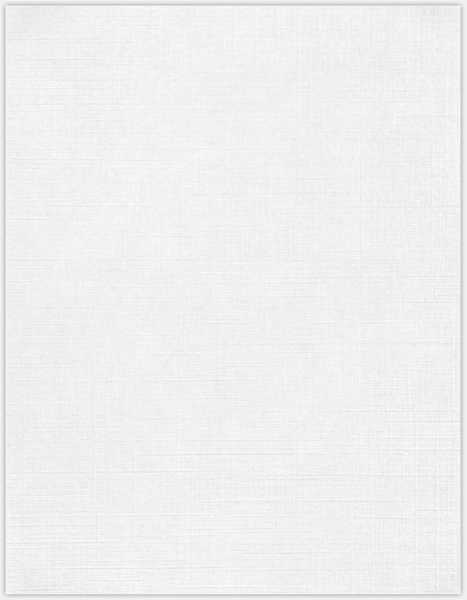 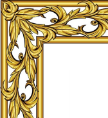 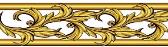 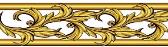 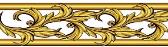 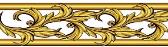 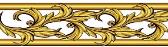 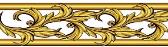 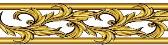 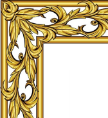 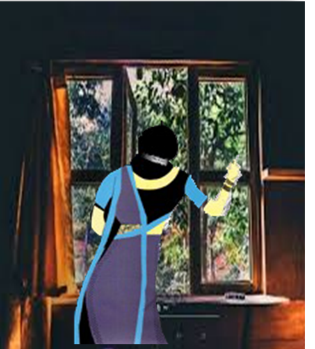 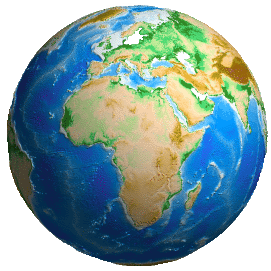 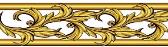 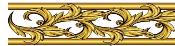 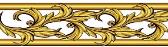 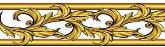 থাকব না কো বদ্ধ ঘরে
দেখব এবার জগৎটাকে,-
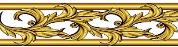 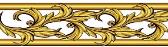 কেমন করে ঘুরছে মানুষ
যুগান্তরের ঘুর্ণিপাকে।
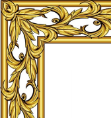 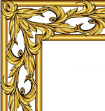 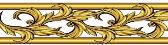 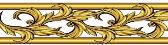 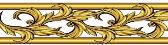 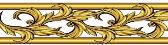 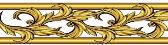 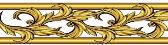 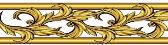 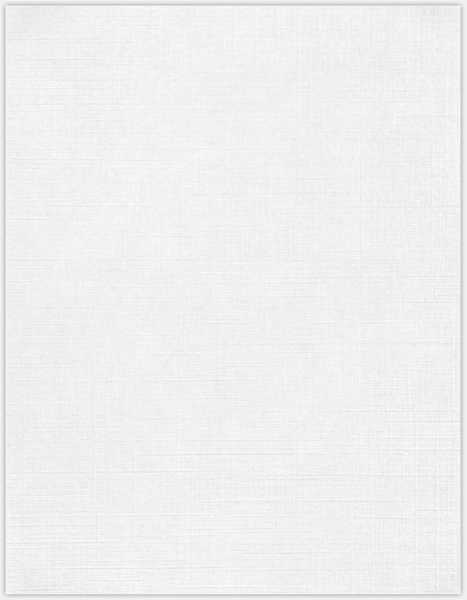 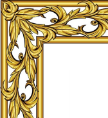 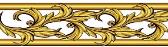 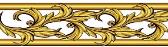 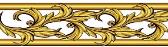 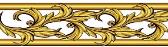 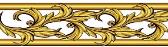 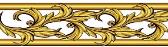 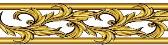 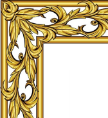 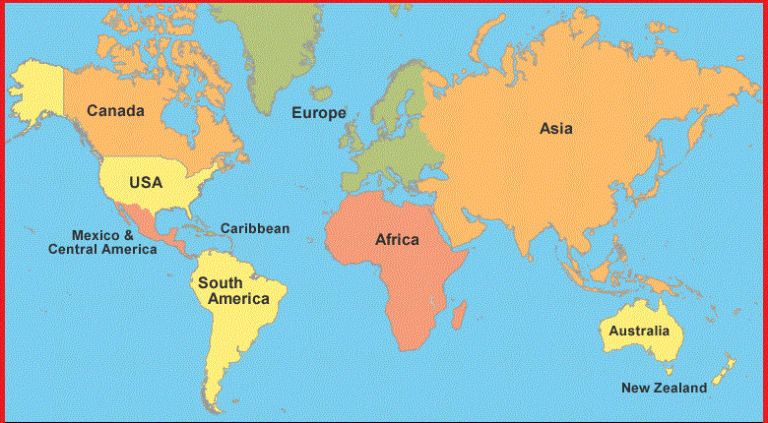 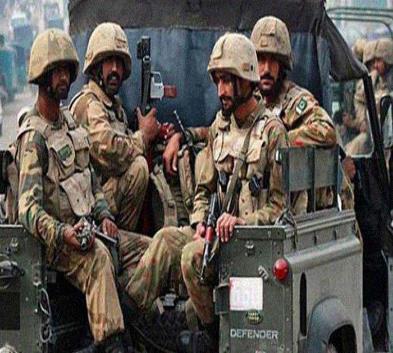 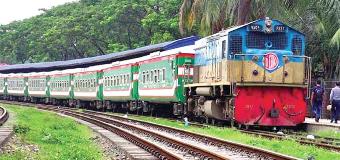 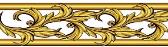 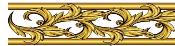 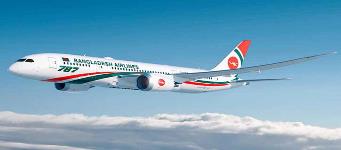 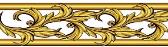 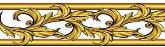 দেশ হতে দেশ দেশান্তরে
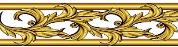 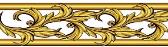 ছুটছে তারা কেমন করে,
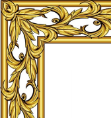 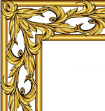 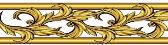 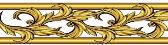 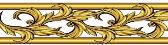 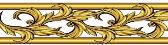 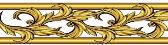 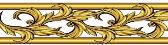 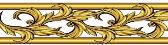 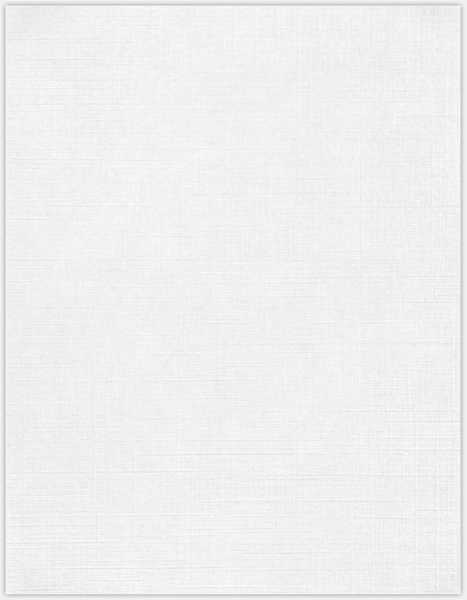 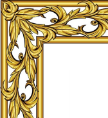 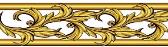 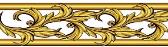 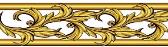 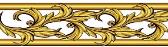 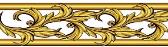 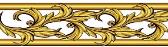 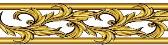 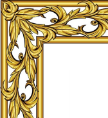 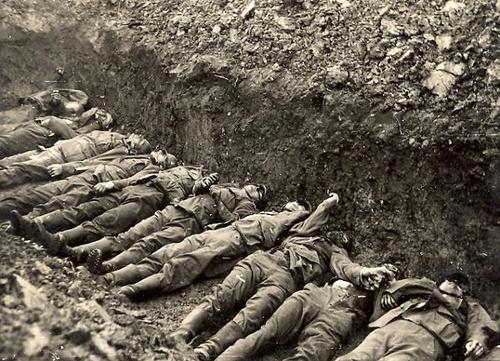 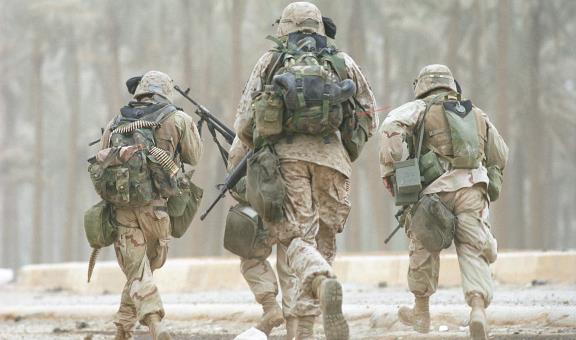 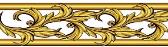 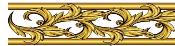 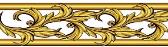 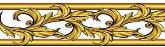 কিসের নেশায় কেমন করে
মরছে যে বীর লাখে লাখে,
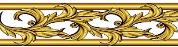 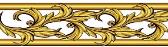 কিসের আশায় করছে তারা
বরন মরণ-যন্ত্রণাকে।।
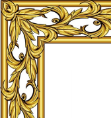 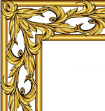 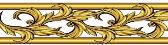 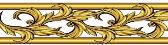 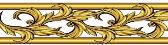 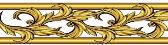 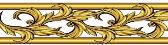 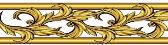 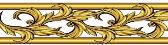 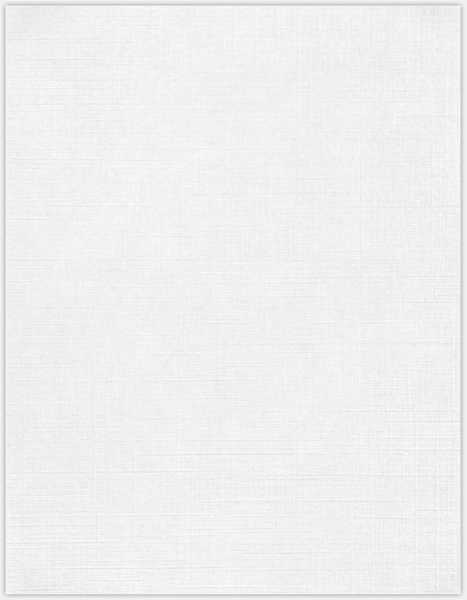 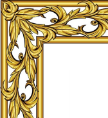 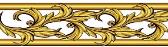 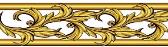 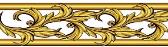 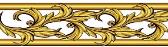 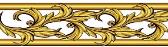 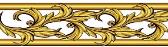 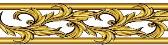 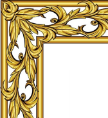 শিক্ষকের আদর্শ পাঠ
সংকল্প
কাজী নজরুল ইসলাম
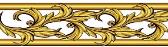 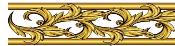 কিসের নেশায় কেমন করে
থাকব না কো বদ্ধ ঘরে
মরছে যে বীর লাখে লাখে,
দেখব এবার জগৎটাকে,-
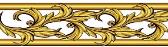 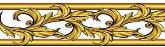 কিসের আশায় করছে তারা
কেমন করে ঘুরছে মানুষ
বরন মরণ-যন্ত্রণাকে।।
যুগান্তরের ঘুর্ণিপাকে।
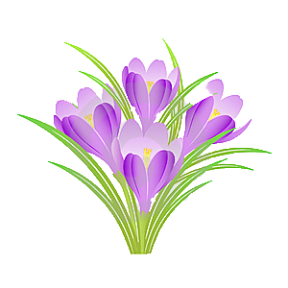 দেশ হতে দেশ দেশান্তরে
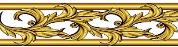 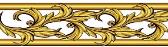 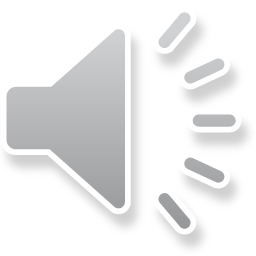 ছুটছে তারা কেমন করে,
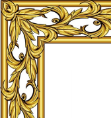 বিঃদ্রঃ ডাবল ক্লিক দিয়ে শুরু করুন
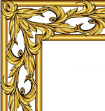 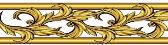 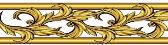 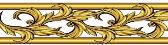 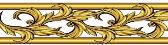 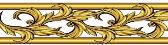 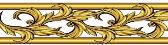 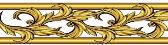 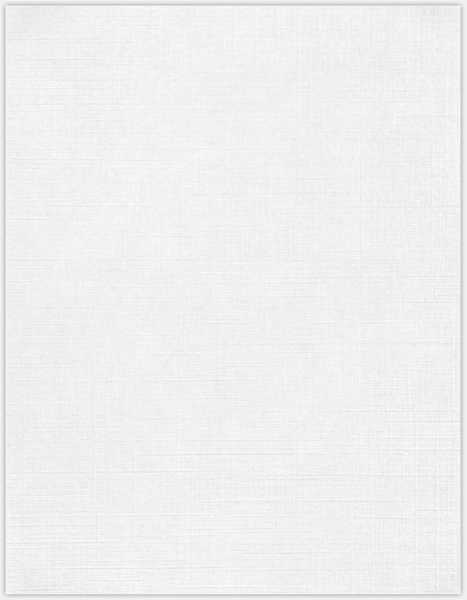 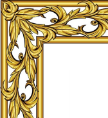 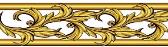 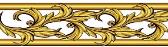 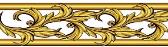 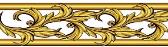 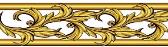 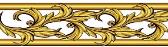 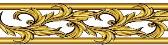 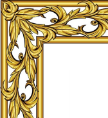 পাঠ্য বই সংযোগ
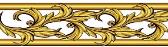 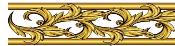 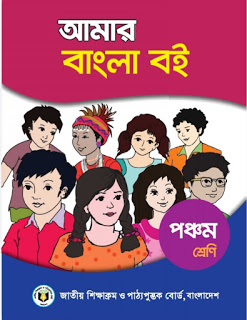 পাঠ্য বইয়ের ৬ নং পৃষ্ঠা দেখ-
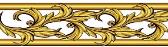 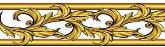 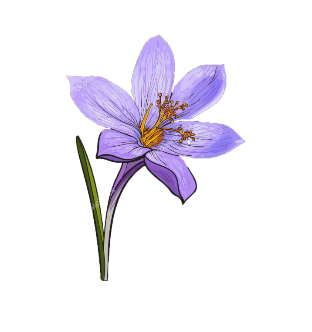 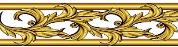 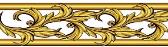 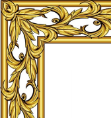 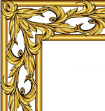 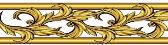 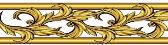 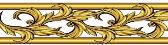 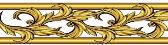 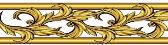 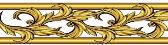 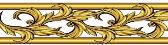 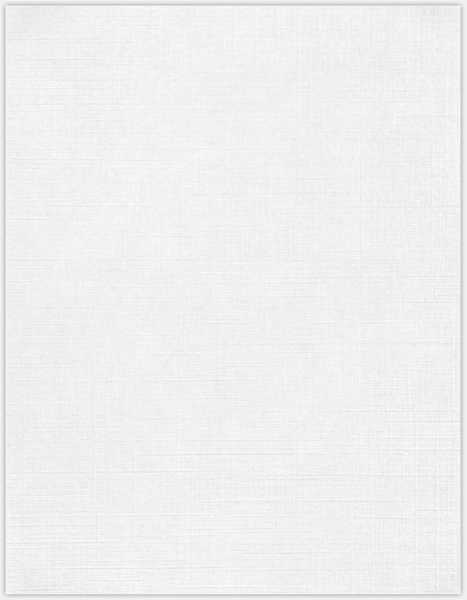 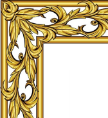 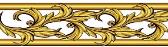 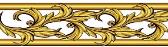 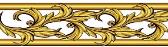 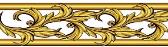 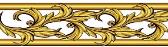 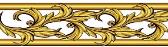 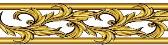 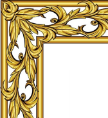 একক কাজ
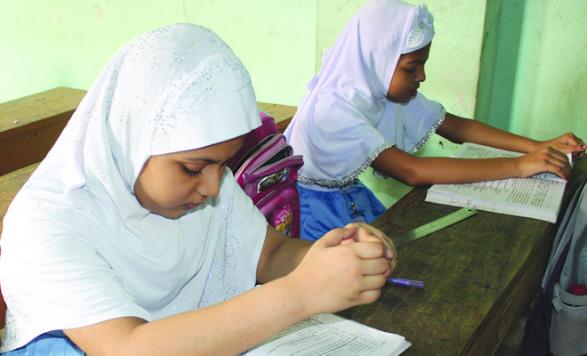 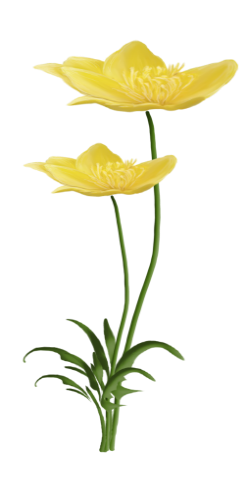 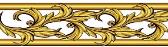 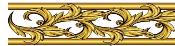 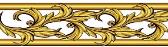 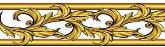 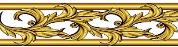 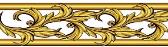 আমাদের জাতীয় কবি কে? তার সম্পর্কে ৫টি বাক্য লিখ-
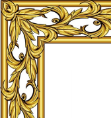 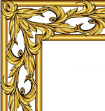 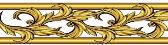 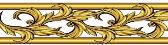 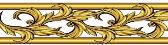 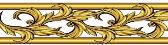 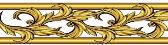 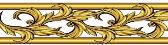 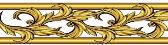 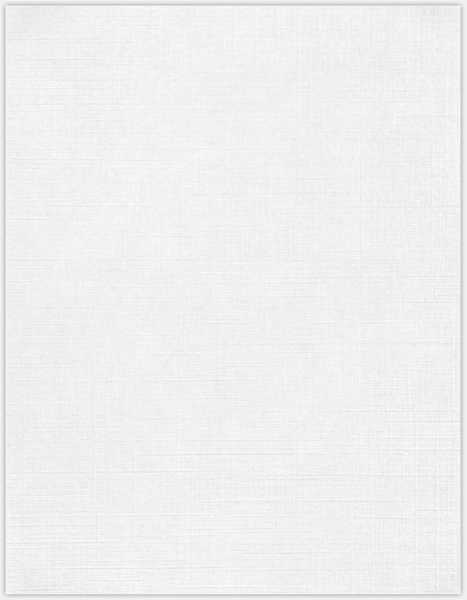 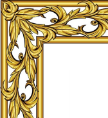 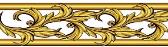 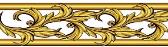 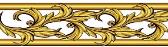 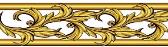 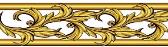 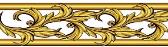 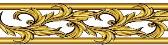 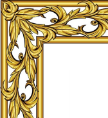 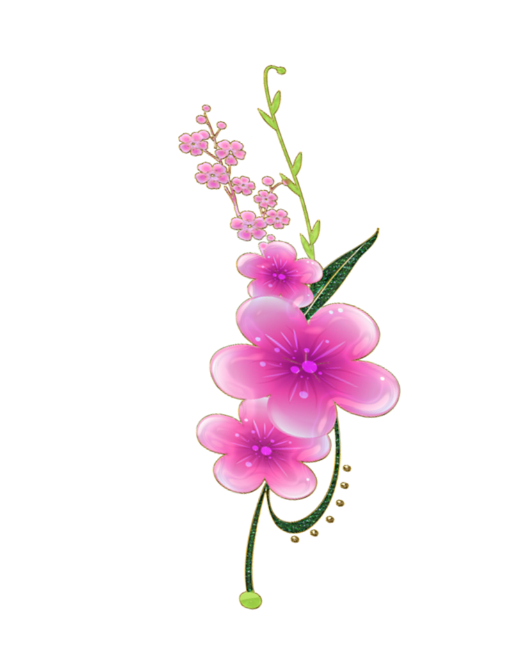 দলীয় কাজ
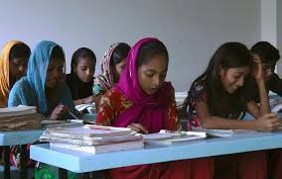 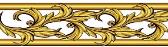 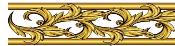 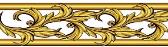 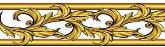 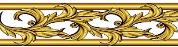 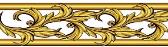 সকল দলঃ- কবির সংকল্প গুলো কি কি? লিখ-
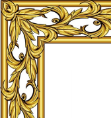 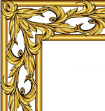 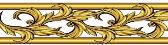 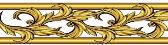 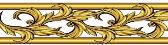 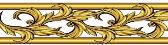 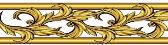 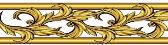 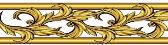 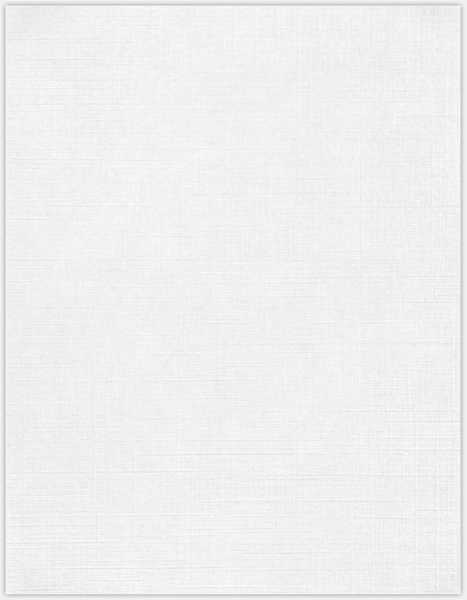 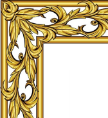 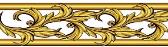 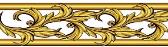 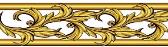 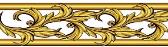 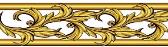 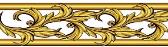 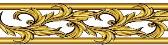 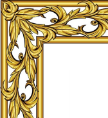 মূল্যায়ন
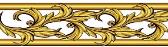 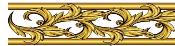 ১। কবি বদ্ধ ঘরে থাকতে চান না কেন?
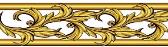 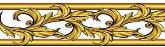 ২। যুগান্তরের ঘূর্ণিপাকে মানুষ ঘুরছে বলতে কি বুঝ?
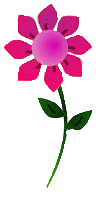 ৩। কিসের আশায় বীর মরণকে বরণ করছে?
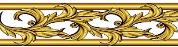 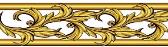 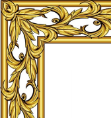 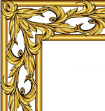 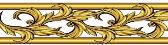 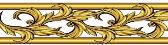 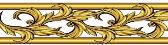 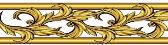 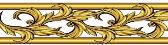 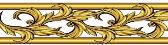 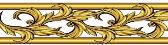 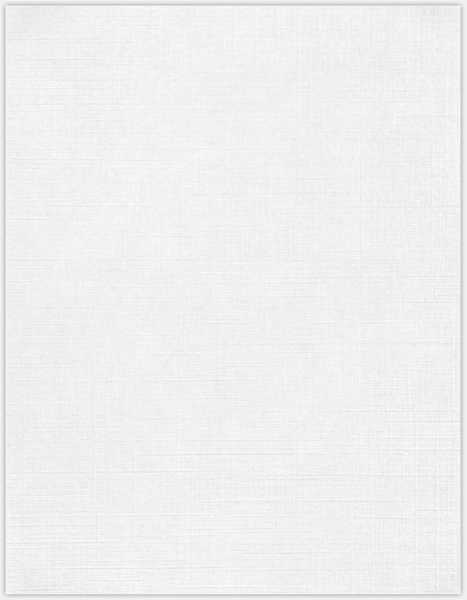 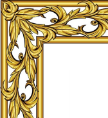 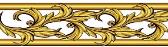 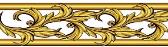 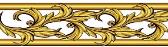 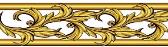 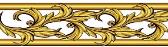 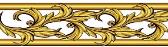 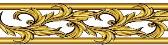 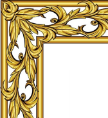 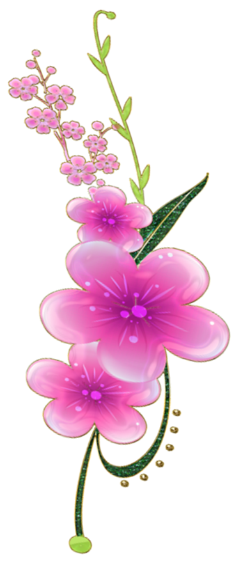 বাড়ীর কাজ
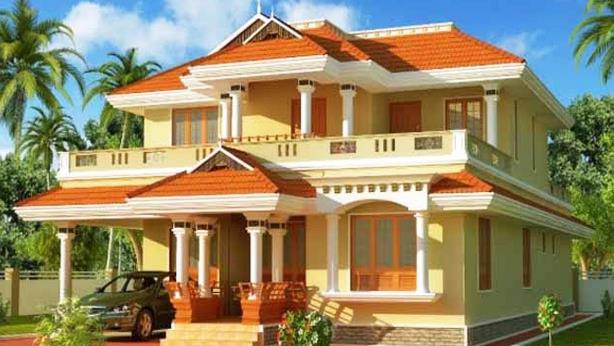 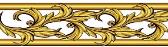 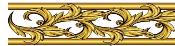 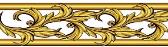 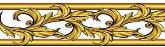 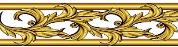 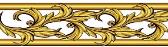 তোমার নিজের সংকল্প গুলি বাড়ি থেকে লিখে আনবে।
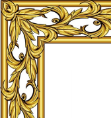 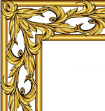 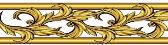 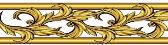 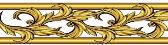 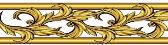 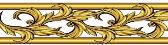 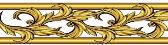 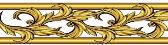 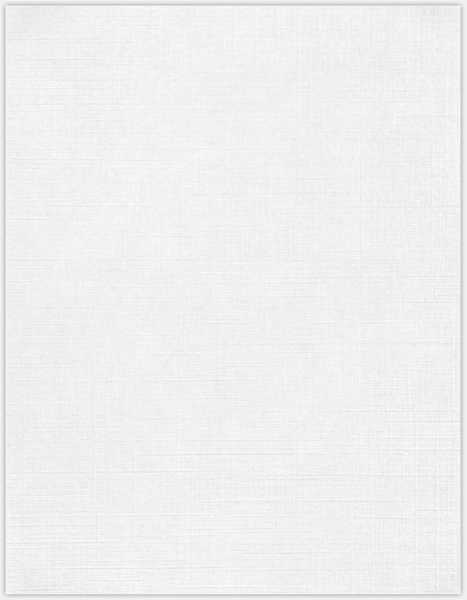 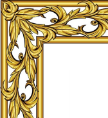 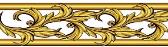 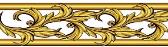 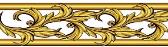 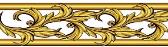 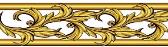 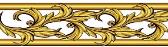 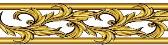 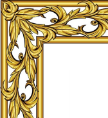 সবাইকে
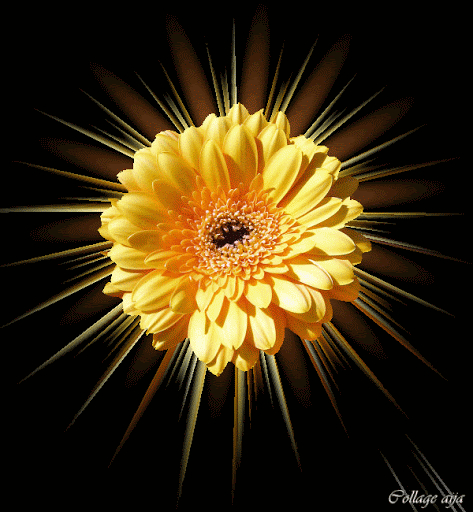 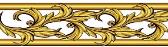 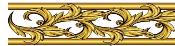 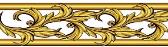 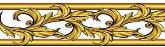 ধন্যবাদ
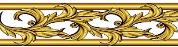 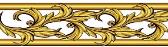 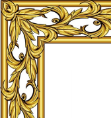 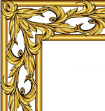 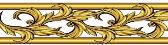 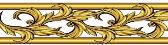 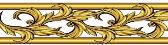 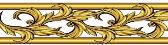 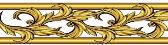 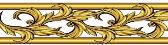 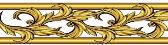